ПОЛОВЕЦЬКІ КАМ'ЯНІ СТАТУЇ КОЛЕКЦІЇ ЗАПОВІДНИКА «АСКАНІЯ-НОВА» (Екскурсійно-туристичний маршрут)
Автори:  Огороднікова  Софія, Ташкевич Ангеліна, 
вихованки гуртка «Юні екскурсоводи» КЗ ЦТКТУМ ХОР, 
 учениці  10 класу  НВК Асканія-Нова – гімназія
Херсонської області
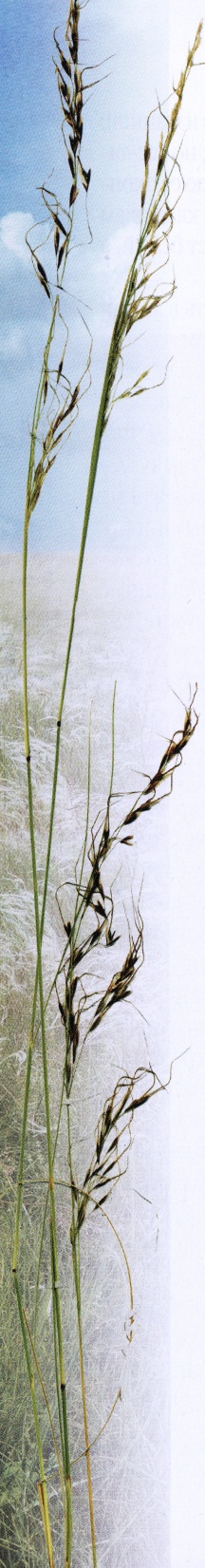 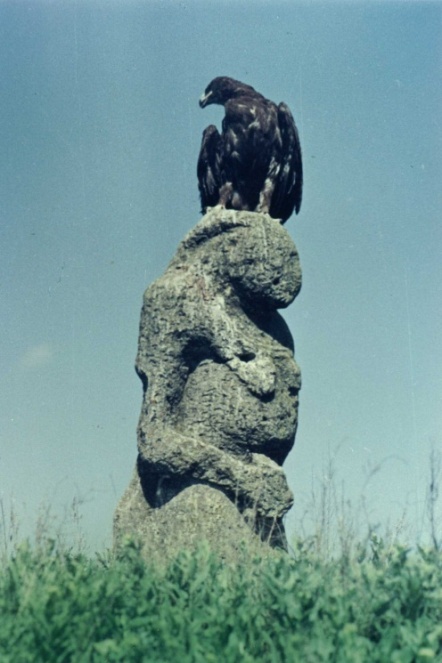 АКТУАЛЬНІСТЬ І  МЕТА:
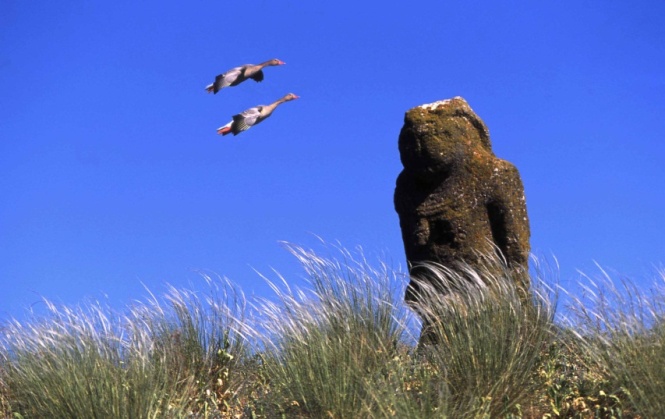 Зацікавленість історією рідного краю;
Дослідження специфіки  зображень  на статуях - залишках культурної спадщини половців; 
Дослідити колекцію  половецьких статуй Асканії-Нова з позицій археологічної науки, що вивчає історичне минуле людського суспільства на основі речових пам’яток.
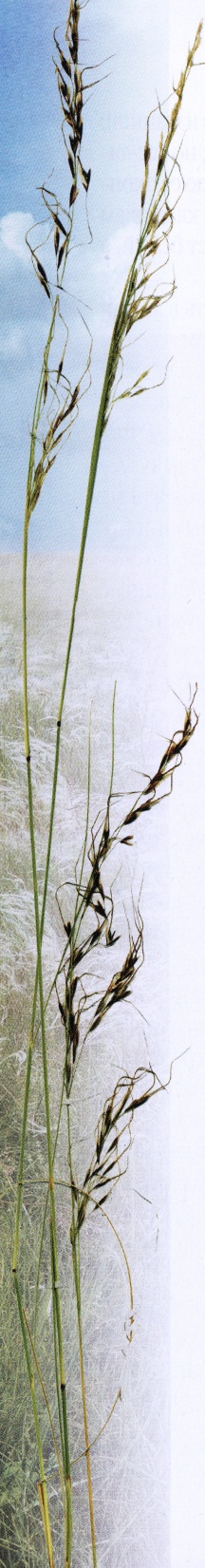 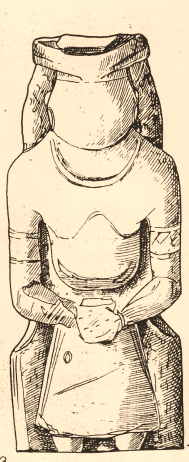 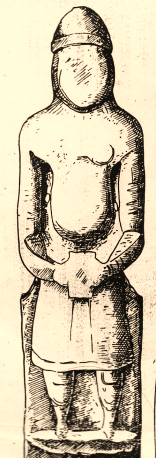 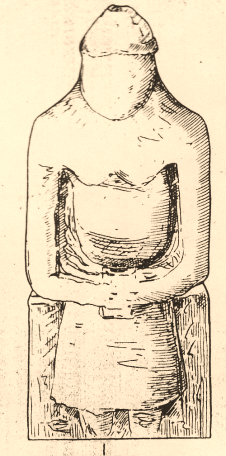 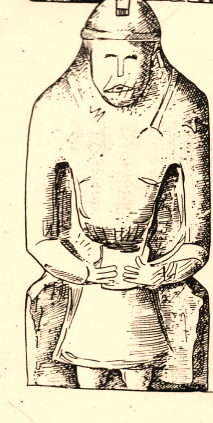 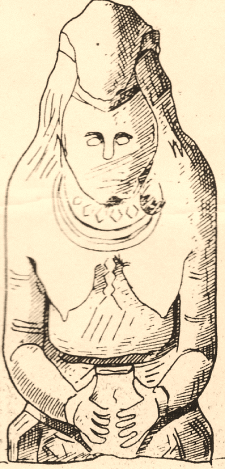 Об’єкт дослідження: дослідити особливості   прикрас та зображень зброї, деталей одягу  на  половецьких скульптурах;
Предмет дослідження: колекція кам’яних половецьких скульптур ХІ-ХІІІ століть; 
Географічні рамки дослідження: територія заповідника «Асканія-Нова»;
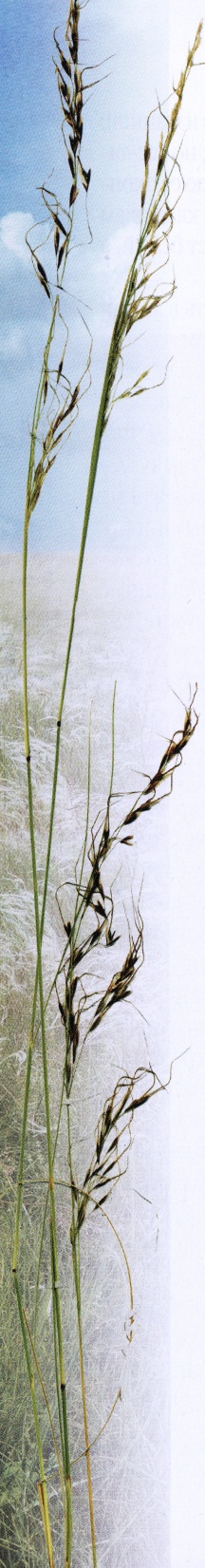 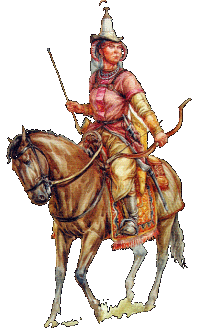 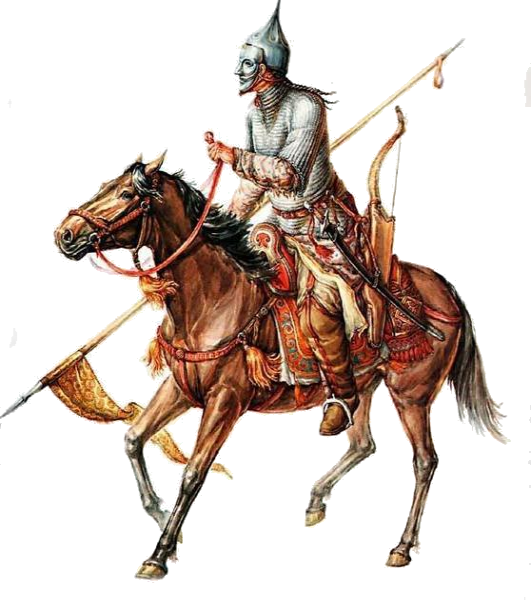 ДЖЕРЕЛЬНА БАЗА:
17  половецьких  скульптур як археологічне джерело; 
 Плетньова С.О.  «Половецкие каменные изваяния» (1974)
 Дашкевич Я.Р., Трыярски Э. «Каменные бабы Причерноморских степей» (1978)
Монографія  Бушакова В.А. «Міфологічний сюжет на половецькій статуї в Асканії-Нова» (2000)
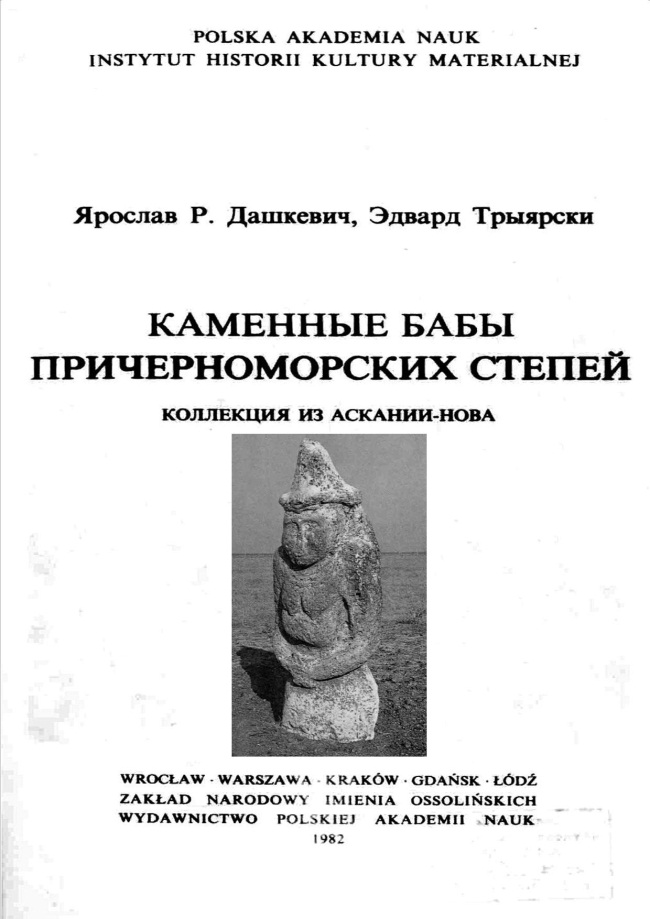 Розташування скульптур в дендропарку Асканії-Нова
Кам’яні скульптури на території зоопарку
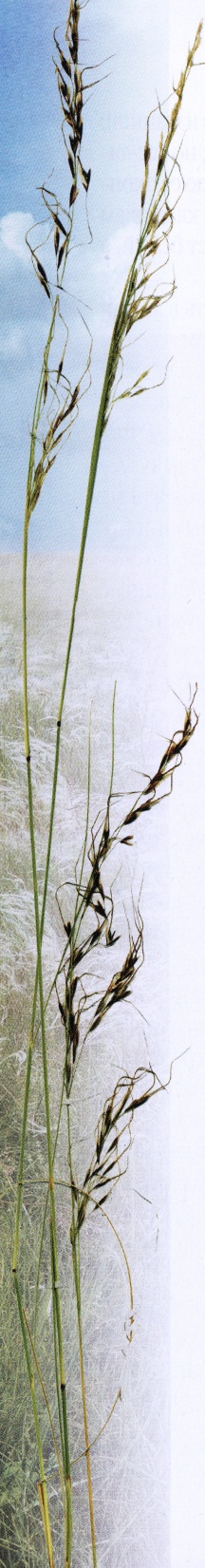 ТИПОЛОГІЯ ЗОБРАЖЕНЬ НА ЧОЛОВІЧИХ  І ЖІНОЧИХ ФІГУРАХ
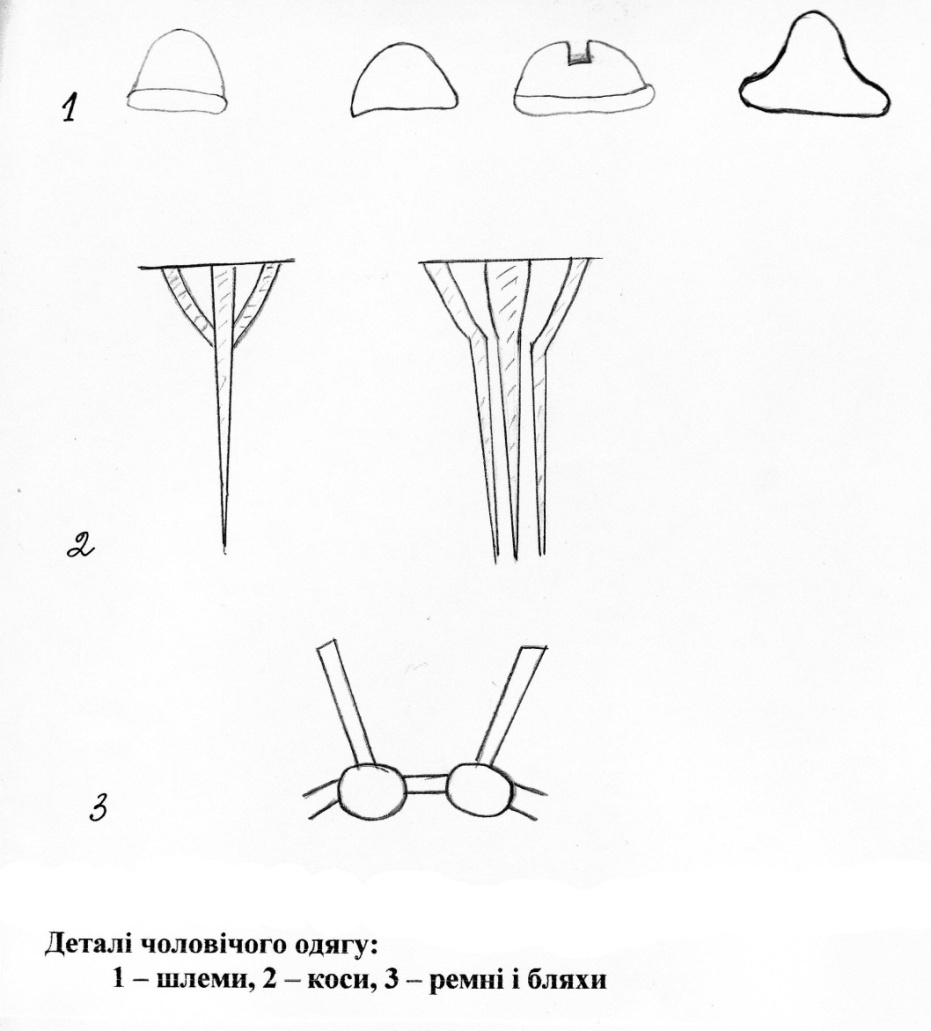 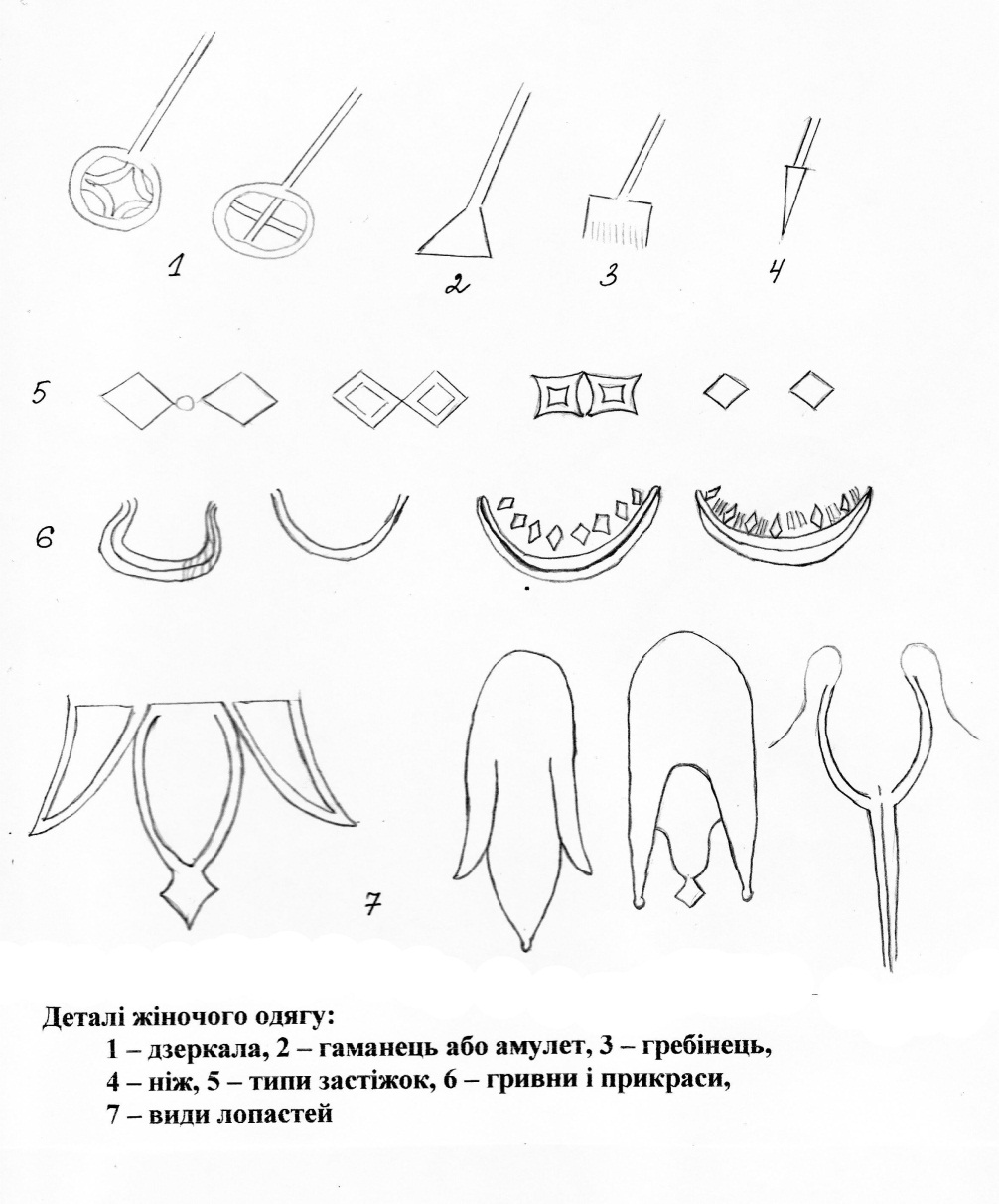 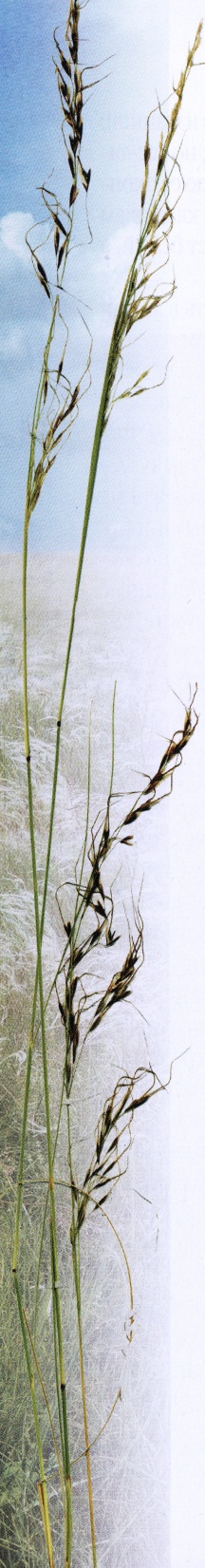 РИТУАЛЬНА ЧАША  ТА  МАТЕРІАЛ
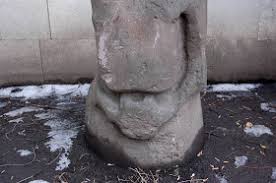 Піщаник – 8, граніт – 1, ракушняк – 2 (Плетньова С.О., 1960)
Мергель -12, граніт – 2, вапняк – 2, латерит – 1, (Дашкевич Я., 1974-1978)
Мергель - 10,  піщаний мергель - 1; глинистий мергель - 1; 
Граніт – 2, Вапняк – 2, Латеріт - 1 (Дрогобич Н.Ю., 2001)
символ жертвоприношення – напій безсмертя;  
місце для дарів на честь померлих;
урна з золою загиблого хана, жінки, воїна; 
чаша з напоєм учасника тризни (поминки);
поза благоговійної молитви; 
сакральний глечик для свячених степових трав; 
ритона – свячений сосуд для вина.
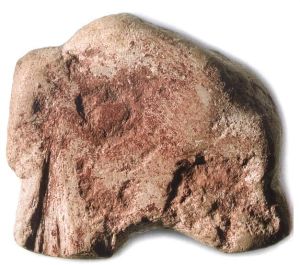 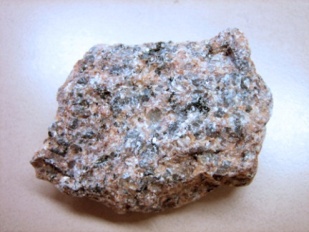 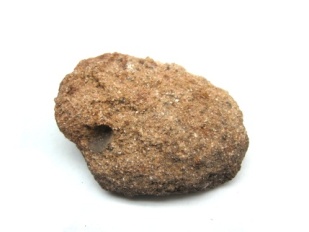 [Speaker Notes: .]
Чоловіча, сірий піщаник, найвища (2,1м), шолом, три коси, сліди ременів та нагрудних блях, поділ каптана оторочений, ноги на підніжці
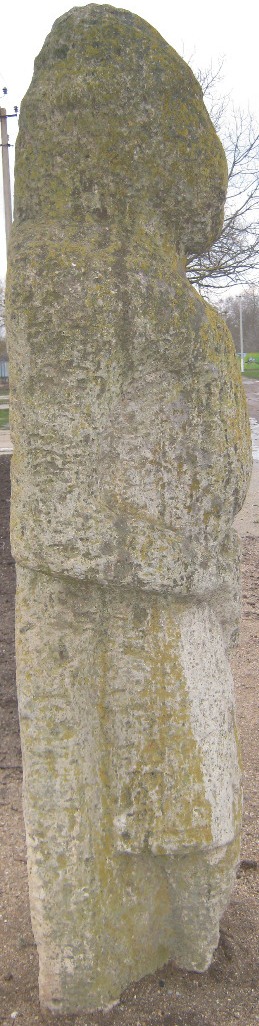 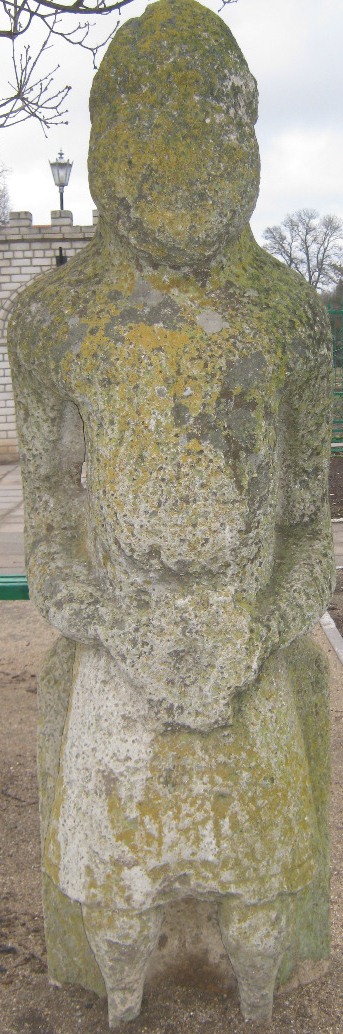 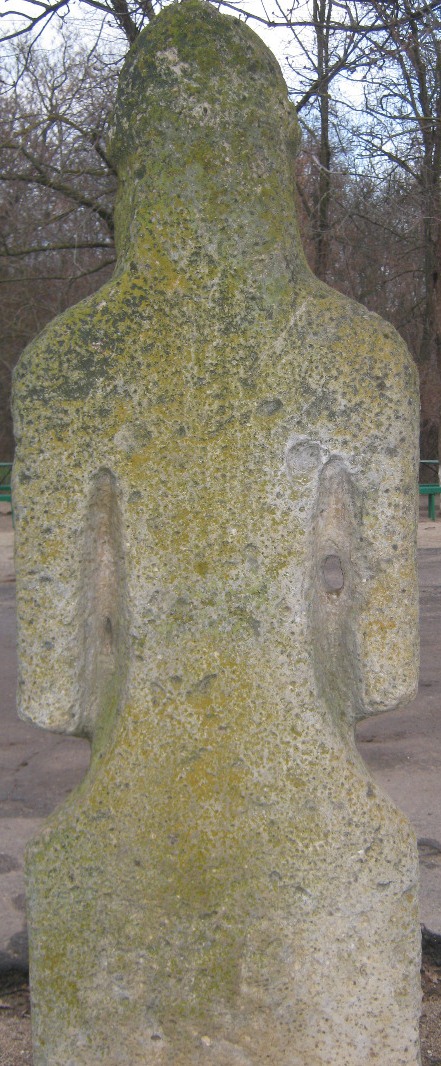 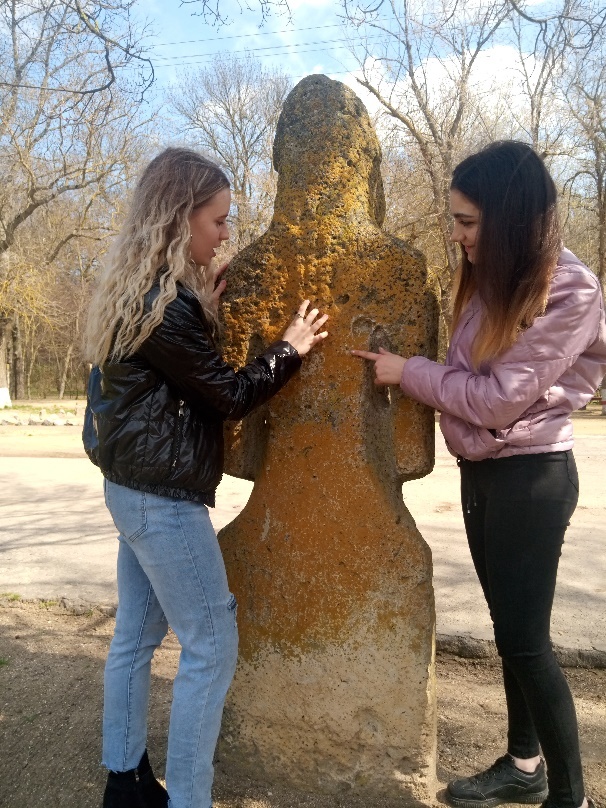 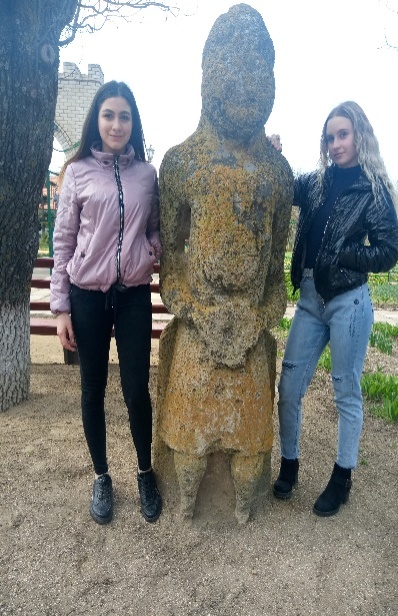 Чоловіча, ракушняк, висота – 1, 45м, шолом, коса, сліди ременів та нагрудних блях, поділ  каптану -  цільний з оторочкою,на шоломі – лага (жолоб)
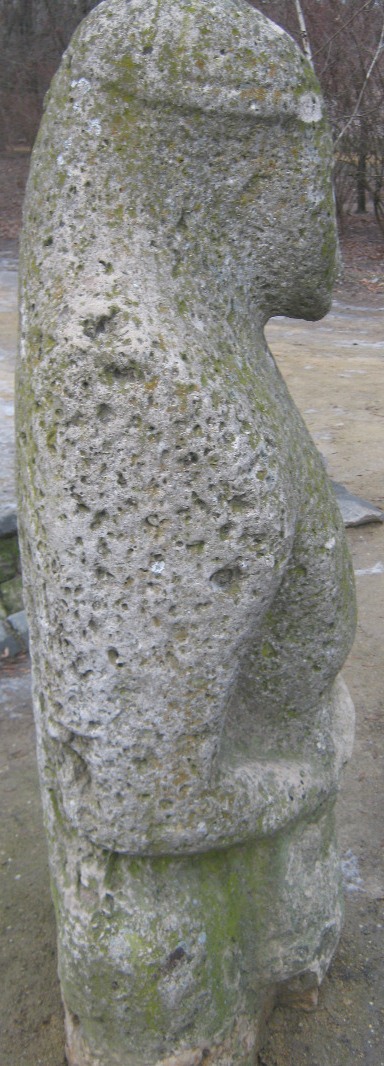 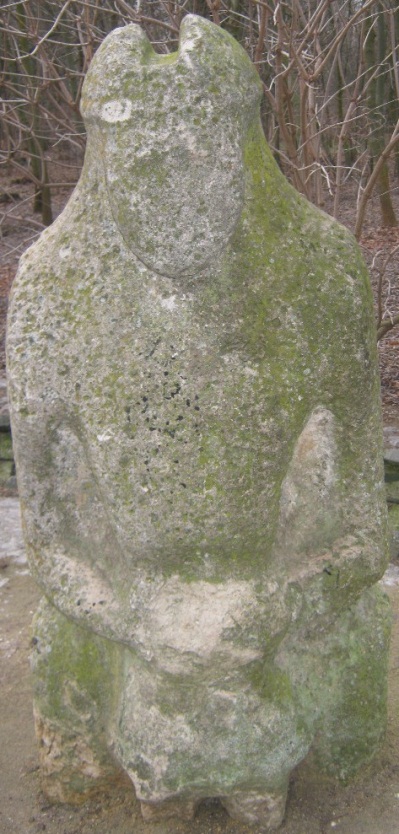 [Speaker Notes: .]
Жіноча, сірий піщаник, висота – 1м, шляпа-тулія, “роги”, дві гривни,вишивка на рукавах, обшлаги на запясті, на спині - лопасть, коса, дві застіжки, на поясі – гребінець, зліва - дзеркало
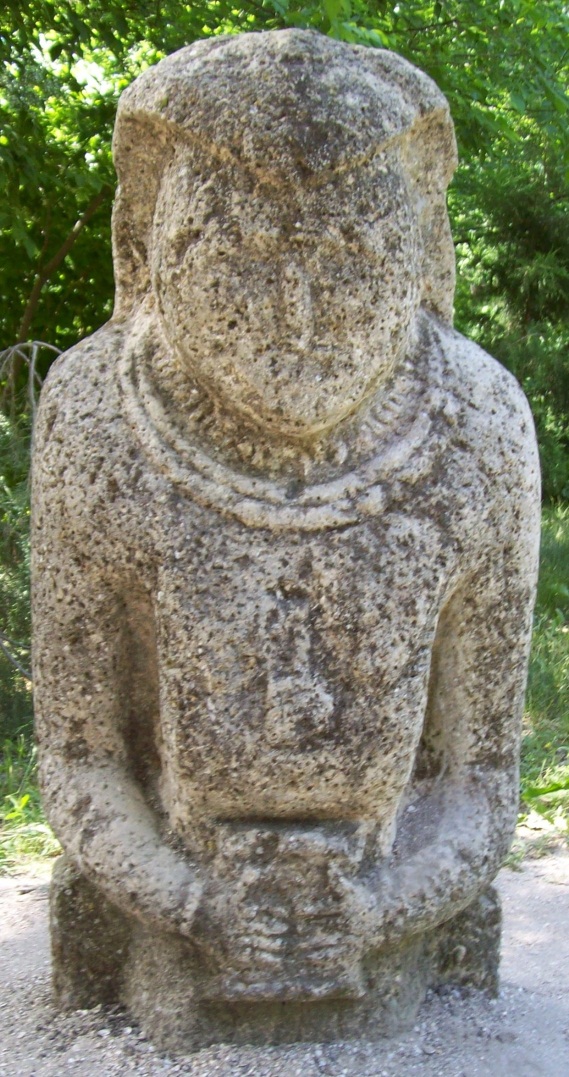 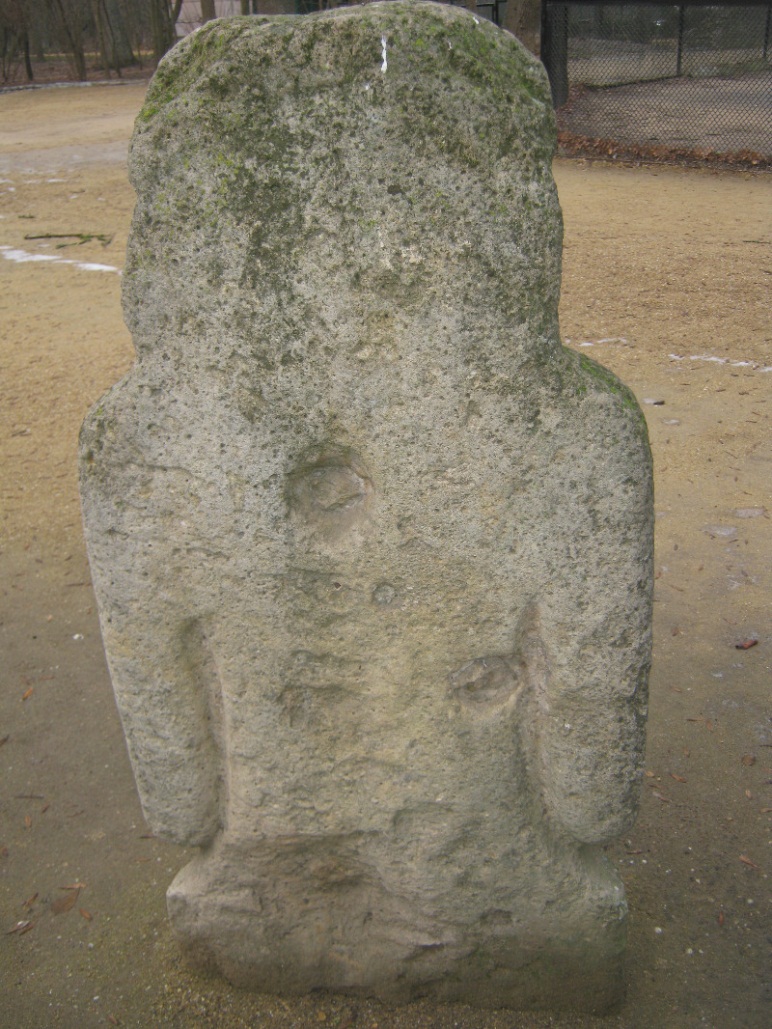 Жіноча, ракушняк, висота – 1,5м, шляпа -тулія, гладка гривна, вишивка на рукавах, подол цільний, на спині – дві  квадратні застіжки, подвійна лопасть
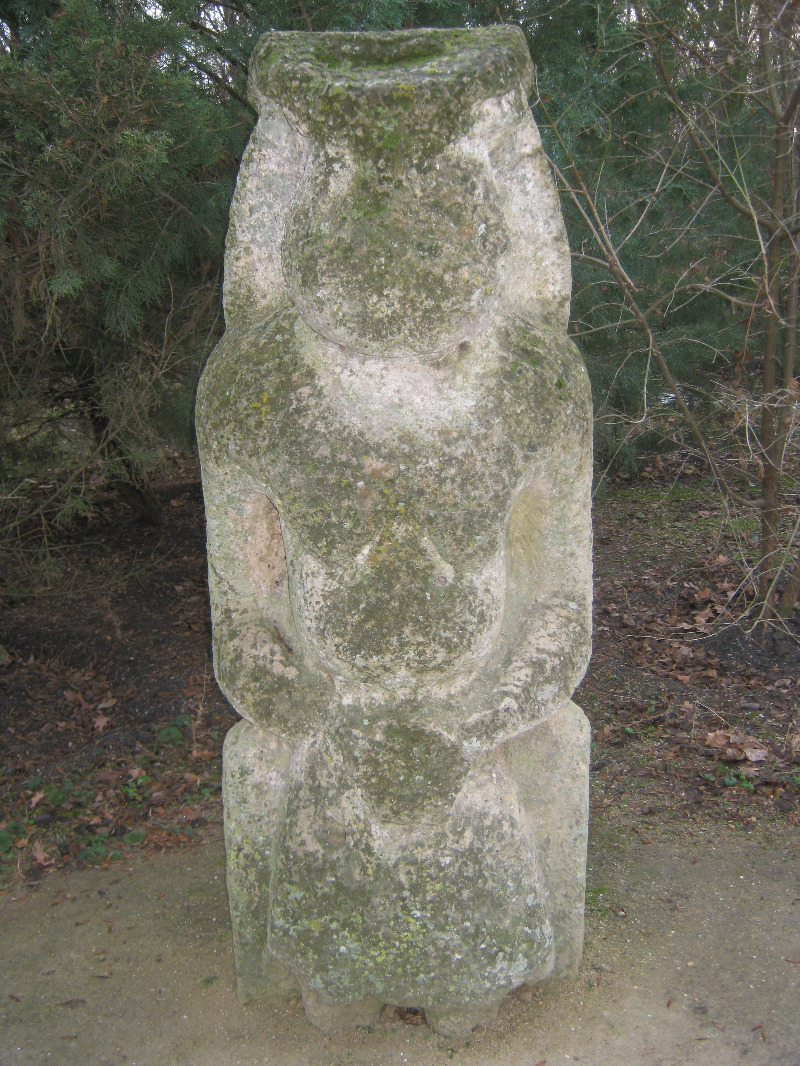 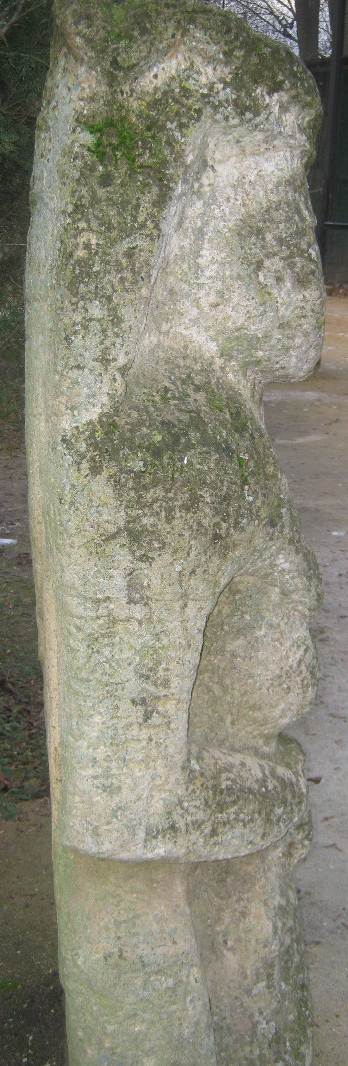 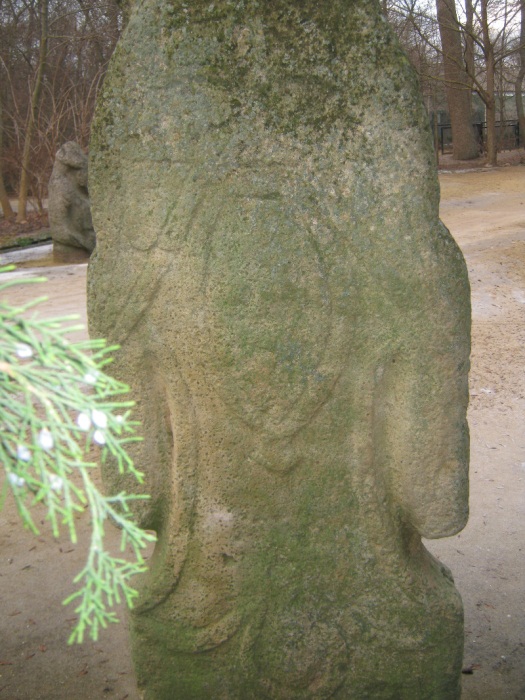 МІФОЛОГІЧНИЙ СЮЖЕТ НА ПОЛОВЕЦЬКІЙ СКУЛЬПТУРІ
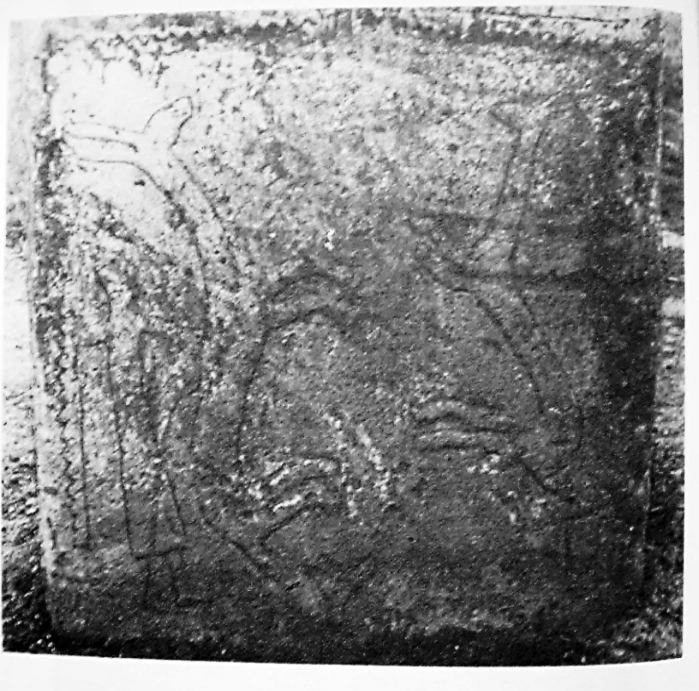 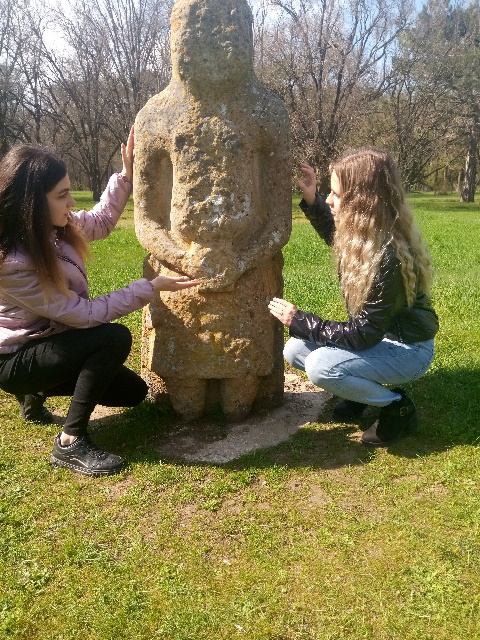 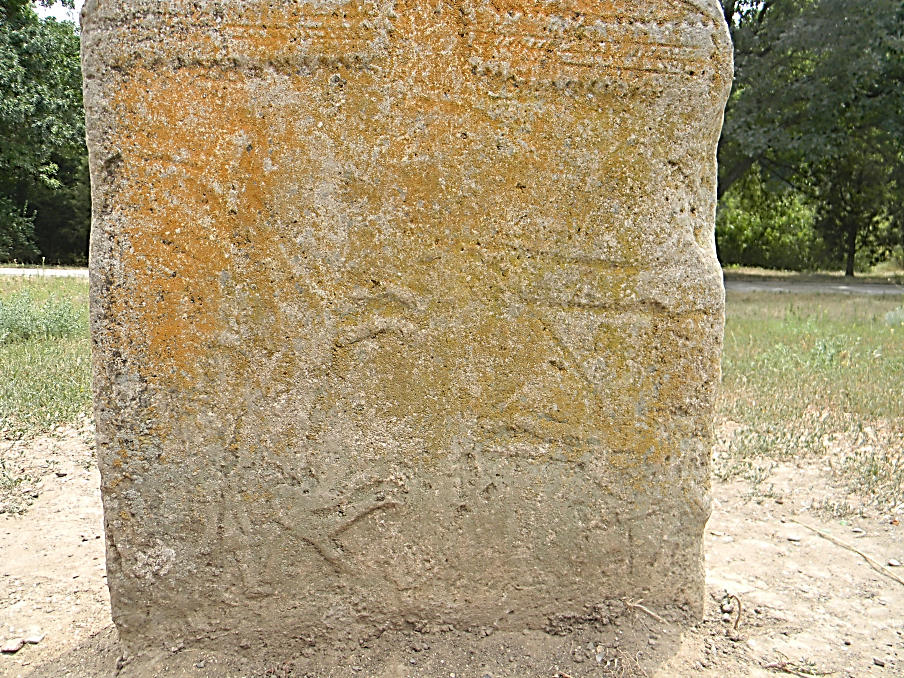 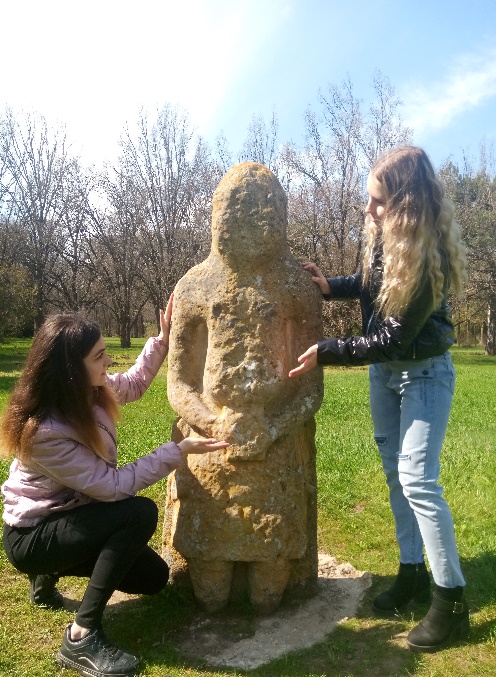 1982 р.
2021 р.
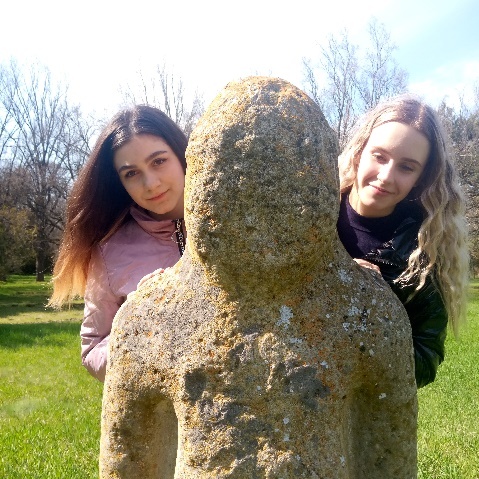 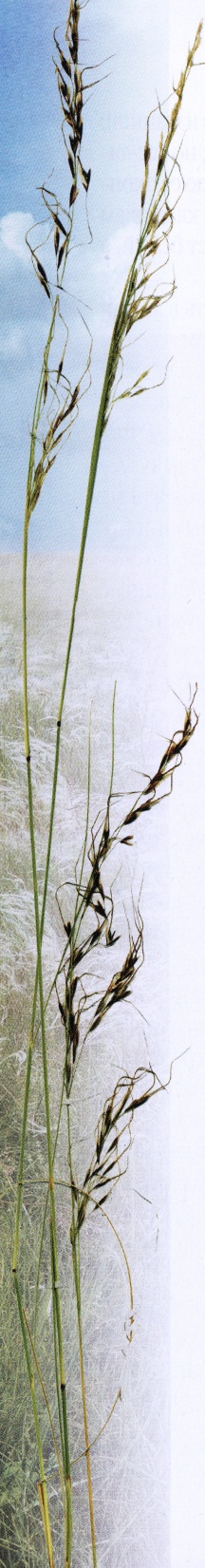 ВИСНОВКИ
статуї – унікальні  археологічні документальні  джерела з історії  половців (каманів, куманів, кипчаків);
колекція унікальна і заслуговує на подальше вивчення;
відтворення  скульптур неможливе; 
витвір половецьких майстрів – демонстрація високого рівня розвитку скульптурного мистецтва ХІ-ХІІ ст.;
зображення прикрас, деталей одягу, зброї, предметів культу -  історико-культурна, матеріально-побутова спадщина зниклого етносу середньовіччя;
деталі зображень – особливості матеріальної культури половців, які не мали писемності;
половецькі монументальні пам’ятки – самобутнє явище  старовинної середньовічної культури;
ЕТАПИ ТУРИСТИЧНОГО МАРШРУТУ
Початок маршруту: вхід до зоопарку, огляд першої статуї.
Друга зупинка: огляд шести статуй на роздоріжжі орнітосекції зоопарку.
Третя зупинка: огляд статуї на кургані біля зовнішнього ставка.
Четверта зупинка: огляд статуї на кургані під умовною назвою «Зміїна гірка».
Перерва на обід та відпочинок. Продовження туристичного маршруту. Перехід на територію дендропарку. 
П'ята зупинка: огляд  статуї з міфологічним сюжетом. 
Шоста зупинка: курган біля ставка під умовною назвою «Курдючка»
Сьома запинка: огляд статуї на найвищому  кургані дендропарку. 
Відпочинок.  Обмін думками. Враження від туристичного маршруту. Проведення вікторини на уважність. Фото на згадку про пішохідну мандрівку рідним краєм.  Всього до огляду – 12 скульптур. Інші – на закритих ділянках  степу – природному ядрі заповідника (вхід заборонено).
Реквізити: зручне взуття, запас питної води, перекус.